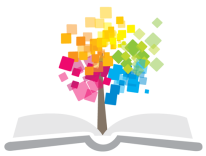 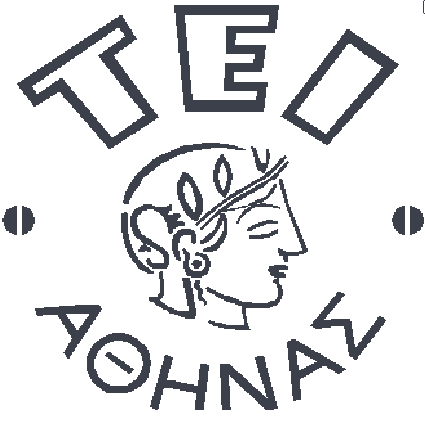 Ανοικτά Ακαδημαϊκά Μαθήματα στο ΤΕΙ Αθήνας
Αρχές Γενικής Λογιστικής
Ενότητα 8: Πάγιο Ενεργητικό
Κωνσταντίνος Πολίτης, Οικονομολόγος, MEd, MBA 
Καθηγητής  Εφαρμογών
Τμήμα Διοίκησης Τουριστικών Επιχειρήσεων
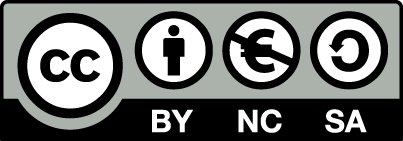 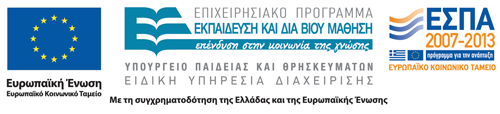 Πάγιο ενεργητικό (1 από 3)
Κατηγορίες :
Ενσώματα ή υλικά πάγια στοιχεία.
Ασώματα ή άυλα πάγια στοιχεία.
Συμμετοχές και μακροπρόθεσμες απαιτήσεις.
Έξοδα πολυετούς απόσβεσης ή κεφαλαιοποιηθέντα έξοδα.
1
Πάγιο ενεργητικό (2 από 3)
Ενσώματα ή υλικά πάγια στοιχεία :
Οικόπεδα,
Κτίρια,
Μηχανήματα,
Μεταφορικά Μέσα,
Έπιπλα και Εξοπλισμός,
Κ.λ.π.
2
Πάγιο ενεργητικό (3 από 3)
Ο κύκλος προσφοράς του Πάγιου Στοιχείου
ΠΑΓΙΟ ΣΤΟΙΧΕΙΟ
Κτίρια
ΠΡΟΣΦΟΡΑ ΥΠΗΡΕΣΙΩΝ
(Συνολική Αξία)
ΜΕΙΩΣΗ ΥΠΗΡΕΣΙΩΝ ΛΟΓΩ :
Χρήσης ή Λειτουργίας του,
Πάροδο του Χρόνου,
Οικονομικής απαξίωσης,
Τεχνικών αλλαγών
(Μείωση της αξίας)
ΣΕ ΔΕΔΟΜΕΝΗ ΣΤΙΓΜΗ :
ΤΙ ΥΠΗΡΕΣΙΕΣ ΠΑΡΑΜΕΝΟΥΝ
ΤΙ ΥΠΗΡΕΣΙΕΣ ΕΞΑΝΤΛΗΘΗΚΑΝ
(Προσδιορισμός ποσού)
3
Απόσβεση
Ορισμός : Απόσβεση ενός παγίου στοιχείου είναι το έξοδο που δημιουργείται για την επιχείρηση από τη σταδιακή μείωση της αξίας  του.
Υπολογίζονται σε ετήσια βάση.
ΠΡΟΣΟΧΗ :  Γήπεδα και Οικόπεδα δεν υπόκεινται σε απόσβεση.
4
Απόσβεση - χρήσιμες έννοιες
Ωφέλιμη διάρκεια ζωής : Η χρονική περίοδος της παραγωγικής χρήσης του στοιχείου (Συνολική ποσότητα υπηρεσιών ).
Υπολειμματική αξία : Το καθαρό ποσό στο οποίο εκτιμάται ή υπολογίζεται ότι θα πωληθεί το στοιχείο στη λήξη της ωφέλιμης ζωής του.
Αποσβεστέα αξία : Κόστος  Κτήσεως – Υπολειμματική αξία.
5
Απόσβεση – μέθοδοι (1 από 9)
Σταθερά,
Αύξουσα,
Φθίνουσα,
Της λειτουργικής χρησιμοποίησης,
Της αποτίμησης.
6
Απόσβεση – μέθοδοι (2 από 9)
7
Απόσβεση – μέθοδοι (3 από 9)
Παράδειγμα : Η ξενοδοχειακή επιχείρηση ΑΛΦΑ διαθέτει μεταξύ των άλλων περιουσιακών της στοιχείων διαθέτει ένα μηχάνημα  αρχικής αξίας 2.000.000 €.
Ζητείται : Να υπολογισθεί η ετήσια απόσβεσή του με τη σταθερή μέθοδο αν ο συντελεστής είναι 10% , η ωφέλιμη ζωή του είναι 10 χρόνια και η Υ. Α. μηδέν.
8
Απόσβεση – μέθοδοι (4 από 9)
Λύση:
1ος Τρόπος (Με βάση το συντελεστή) :
Ετήσια Απόσβεση = 2.000.000 Χ 10% = 200.000 € 
2ος Τρόπος (Με βάση τα χρόνια) :
Ετήσια Απόσβεση = 2.000.000 :10 = 200.000 €
9
Απόσβεση – μέθοδοι (5 από 9)
Λογιστική αντιμετώπιση:
1ος Τρόπος, Άμεσος : Αφού υπολογίσουμε το ποσό της απόσβεσης χρεώνουμε το λογαριασμό  «Αποσβέσεις Στοιχείου» και πιστώνουμε το λογαριασμό του ίδιου πάγιου « Στοιχείου».
2ος Τρόπος, Έμμεσος : Αφού υπολογίσουμε το ποσό της απόσβεσης χρεώνουμε το λογαριασμό  «Αποσβέσεις Στοιχείου» και πιστώνουμε το λογαριασμό « Αποσβεσμένο Στοιχείο».
10
Απόσβεση – μέθοδοι (6 από 9)
Λογιστική αντιμετώπιση (Συνέχεια με βάση το προηγούμενο παράδειγμα).
Άμεσος Τρόπος :
ΗΜΕΡΟΛΟΓΙΟ
11
Απόσβεση – μέθοδοι (7 από 9)
Λογιστική αντιμετώπιση (Συνέχεια με βάση το προηγούμενο παράδειγμα).
Έμμεσος Τρόπος :
ΗΜΕΡΟΛΟΓΙΟ
12
Απόσβεση – μέθοδοι (8 από 9)
Λογιστική αντιμετώπιση :
Ο λογαριασμός «Αποσβέσεις Στοιχείου» ανεξάρτητα από τον τρόπο μεταφέρεται στο λογαριασμό «Αποτελέσματα Χρήσης (Χρέωση).
Ο λογαριασμός « Αποσβεσμένο Στοιχείο» είναι αντίθετος λογαριασμός του λογαριασμού «Στοιχείου» και εμφανίζεται αφαιρετικός του στον Ισολογισμό.
13
Επιχείρηση  «Άλφα» Ισολογισμός ../../….
14
Απόσβεση – μέθοδοι (9 από 9)
Λογιστική αντιμετώπιση :
Ο λογαριασμός «Αποσβέσεις Στοιχείου» εμφανίζει τις αποσβέσεις μιας χρήσης.
Ο λογαριασμός « Αποσβεσμένο Στοιχείο» εμφανίζει τις συσσωρευμένες αποσβέσεις που έχουν πραγματοποιηθεί για το « Στοιχείο».
Οι αποσβέσεις παγίων στοιχείων που χρησιμοποιούνται στην παραγωγική διαδικασία συνιστούν στοιχείο του κόστους παραγωγής.
Οι αποσβέσεις υπολογίζονται στα πάγια στοιχεία που ανήκουν κατά κυριότητα στην επιχείρηση.
15
Τέλος Ενότητας
Σας ευχαριστώ πολύ
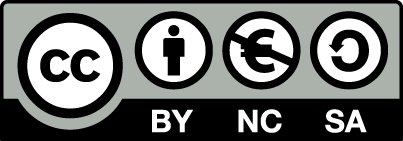 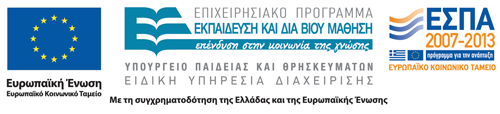 Σημειώματα
Σημείωμα Αναφοράς
Copyright Τεχνολογικό Εκπαιδευτικό Ίδρυμα Αθήνας, Κωνσταντίνος Πολίτης 2014. Κωνσταντίνος Πολίτης. «Αρχές Γενικής Λογιστικής. Ενότητα 8: Πάγιο Ενεργητικό». Έκδοση: 1.0. Αθήνα 2014. Διαθέσιμο από τη δικτυακή διεύθυνση: ocp.teiath.gr.
Σημείωμα Αδειοδότησης
Το παρόν υλικό διατίθεται με τους όρους της άδειας χρήσης Creative Commons Αναφορά, Μη Εμπορική Χρήση Παρόμοια Διανομή 4.0 [1] ή μεταγενέστερη, Διεθνής Έκδοση.   Εξαιρούνται τα αυτοτελή έργα τρίτων π.χ. φωτογραφίες, διαγράμματα κ.λ.π., τα οποία εμπεριέχονται σε αυτό. Οι όροι χρήσης των έργων τρίτων επεξηγούνται στη διαφάνεια  «Επεξήγηση όρων χρήσης έργων τρίτων». 
Τα έργα για τα οποία έχει ζητηθεί άδεια  αναφέρονται στο «Σημείωμα  Χρήσης Έργων Τρίτων».
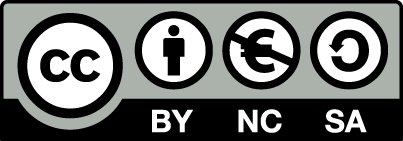 [1] http://creativecommons.org/licenses/by-nc-sa/4.0/ 
Ως Μη Εμπορική ορίζεται η χρήση:
που δεν περιλαμβάνει άμεσο ή έμμεσο οικονομικό όφελος από την χρήση του έργου, για το διανομέα του έργου και αδειοδόχο
που δεν περιλαμβάνει οικονομική συναλλαγή ως προϋπόθεση για τη χρήση ή πρόσβαση στο έργο
που δεν προσπορίζει στο διανομέα του έργου και αδειοδόχο έμμεσο οικονομικό όφελος (π.χ. διαφημίσεις) από την προβολή του έργου σε διαδικτυακό τόπο
Ο δικαιούχος μπορεί να παρέχει στον αδειοδόχο ξεχωριστή άδεια να χρησιμοποιεί το έργο για εμπορική χρήση, εφόσον αυτό του ζητηθεί.
Επεξήγηση όρων χρήσης έργων τρίτων
Δεν επιτρέπεται η επαναχρησιμοποίηση του έργου, παρά μόνο εάν ζητηθεί εκ νέου άδεια από το δημιουργό.
©
διαθέσιμο με άδεια CC-BY
Επιτρέπεται η επαναχρησιμοποίηση του έργου και η δημιουργία παραγώγων αυτού με απλή αναφορά του δημιουργού.
διαθέσιμο με άδεια CC-BY-SA
Επιτρέπεται η επαναχρησιμοποίηση του έργου με αναφορά του δημιουργού, και διάθεση του έργου ή του παράγωγου αυτού με την ίδια άδεια.
διαθέσιμο με άδεια CC-BY-ND
Επιτρέπεται η επαναχρησιμοποίηση του έργου με αναφορά του δημιουργού. 
Δεν επιτρέπεται η δημιουργία παραγώγων του έργου.
διαθέσιμο με άδεια CC-BY-NC
Επιτρέπεται η επαναχρησιμοποίηση του έργου με αναφορά του δημιουργού. 
Δεν επιτρέπεται η εμπορική χρήση του έργου.
Επιτρέπεται η επαναχρησιμοποίηση του έργου με αναφορά του δημιουργού
και διάθεση του έργου ή του παράγωγου αυτού με την ίδια άδεια.
Δεν επιτρέπεται η εμπορική χρήση του έργου.
διαθέσιμο με άδεια CC-BY-NC-SA
διαθέσιμο με άδεια CC-BY-NC-ND
Επιτρέπεται η επαναχρησιμοποίηση του έργου με αναφορά του δημιουργού.
Δεν επιτρέπεται η εμπορική χρήση του έργου και η δημιουργία παραγώγων του.
διαθέσιμο με άδεια 
CC0 Public Domain
Επιτρέπεται η επαναχρησιμοποίηση του έργου, η δημιουργία παραγώγων αυτού και η εμπορική του χρήση, χωρίς αναφορά του δημιουργού.
Επιτρέπεται η επαναχρησιμοποίηση του έργου, η δημιουργία παραγώγων αυτού και η εμπορική του χρήση, χωρίς αναφορά του δημιουργού.
διαθέσιμο ως κοινό κτήμα
χωρίς σήμανση
Συνήθως δεν επιτρέπεται η επαναχρησιμοποίηση του έργου.
20
Διατήρηση Σημειωμάτων
Οποιαδήποτε αναπαραγωγή ή διασκευή του υλικού θα πρέπει να συμπεριλαμβάνει:
το Σημείωμα Αναφοράς
το Σημείωμα Αδειοδότησης
τη δήλωση Διατήρησης Σημειωμάτων
το Σημείωμα Χρήσης Έργων Τρίτων (εφόσον υπάρχει)
μαζί με τους συνοδευόμενους υπερσυνδέσμους.